Vysoká škola technická a ekonomická v Českých BudějovicíchÚstav technicko – technologickýKonstrukce a technologie výroby ozubení
Autor: Lukáš Radosta
Vedoucí práce: doc. Ing. Petr Hrubý, CSc.
Oponent práce: Ing. Jan Kolínský, Ph.D.
České Budějovice, únor 2018
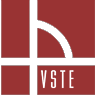 Motivace a důvody k řešení daného tématu
Zajímavost
Počítačová podpora v konstruování
Rozšíření znalostí práce v aplikaci Autodesk Inventor 2017
2
Cíl práce
Analyzovat postupy při návrhu konstrukce a výrobě ozubení. Zaměřit se na problematiku zubových čerpadel. Navržené postupy aplikovat na vybraném příkladu.
3
Výzkumný problém
Vhodnost programu Autodesk Inventor 2017 pro modelování a výkresovou dokumentaci ozubených kol.
4
Teoreticko-metodologická část
Zubová čerpadla a jejich členění
Ozubená kola
Geometrie
Materiály
Výroba
5
Aplikační část
Vytvoření modelu a výrobního výkresu ozubeného kola
Model zubového čerpadla s vnějším ozubením
6
Aplikační část
Autodesk Inventor – tvorba modelu








Model ozubeného kola
(zdroj: vlastní)
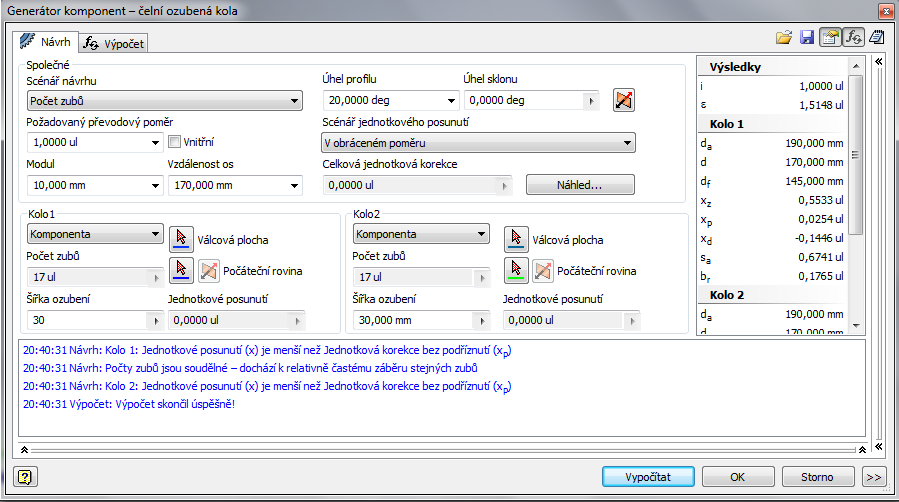 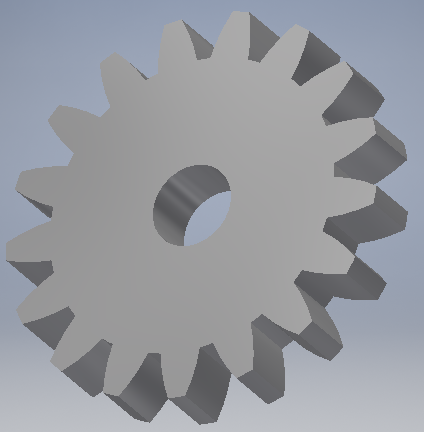 7
Aplikační část
Výrobní výkres
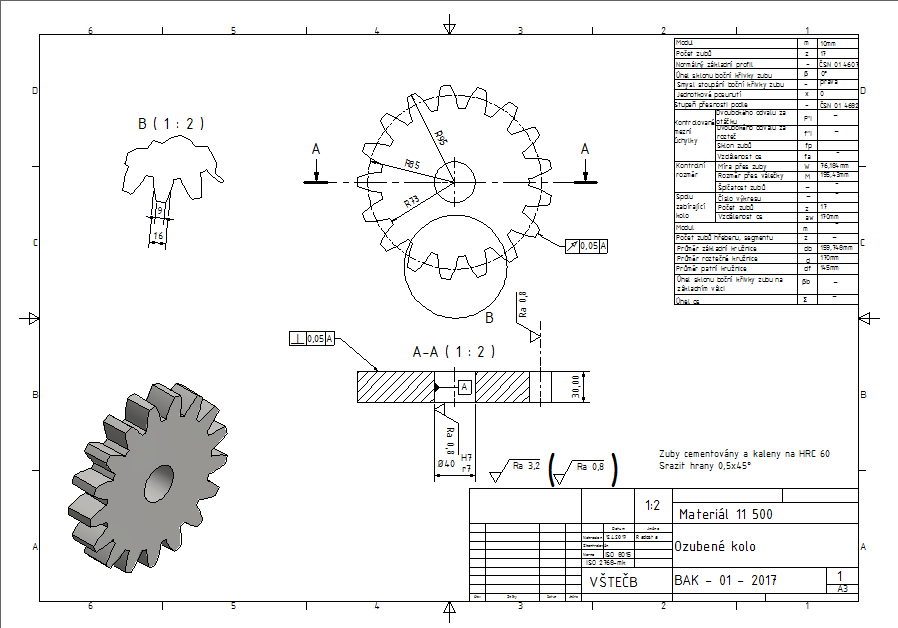 8
Diskuse a návrhy opatření
Potvrzení vhodnosti programu Autodesk Inventor 2017
Školení uživatelů
9
Závěr
Splnění cíle práce
Rozšíření teoretických znalostí o modelování ozubených kol
10
Děkuji za pozornost
11
Ozubený hřeben – základní profil
Základní profil evolventního ozubení je řez ozubením základního hřebenu, který je vlastně ozubený segment kola o nekonečně velkém poloměru roztečné kružnice, která přejde v roztečnou přímku r.








Základní profil
(Zdroj: http://dum.spsnome.cz/2011/tp/sr/sr-tp-sps-03-02-Ozubene-prevody.pdf)
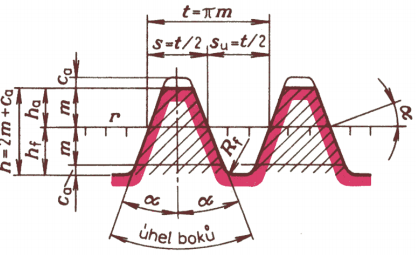 12
Profil zubu
Aby se dvě spolu zabírající kola otáčející se bez nárazů, hluku a tření, musí mít jejich zuby přesný profil.
Obvykle evolventní profil, který vznikne odvalováním vlákna nebo přímky po kružnici.
13
Podřezání paty zubu
Projevuje se zeslabením paty zubu
Vzniká při výrobě




Podřezaní paty zubu
(zdroj: http://mlgeardesigns.blog.cz/1310/korigovani-soukoli)
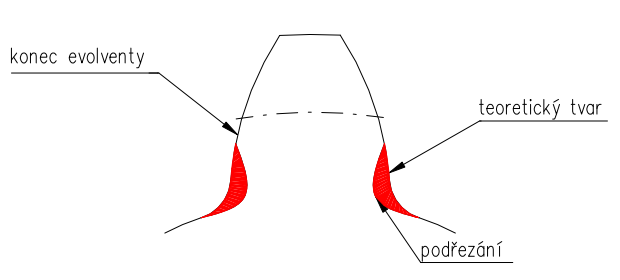 14
Korekce ozubení
Vylepšuje záběrové a pevnostní podmínky ozubení, zabraňuje špičatosti zubů, zlepšuje účinnost a únosnost ozubení.
Nejpoužívanější korekce 
Kladné posunutí základního profilu od středu kola  +V
Záporné posunutí základního profilu od středu kola  –V






			Korekce
(zdroj: R. Kříž a kol., Stavba a provoz strojů II Převody)
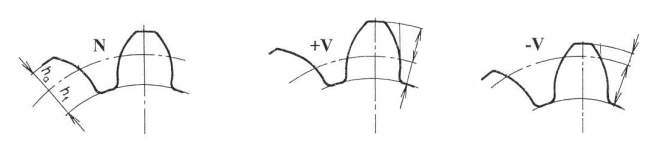 15
Špičatost zubu
Tloušťka zubu na hlavové kružnici, označující se sa











Špičatost zubu
(Zdroj: BOLEK, Části strojů. 5. přeprac. vyd., 1990, str.52)
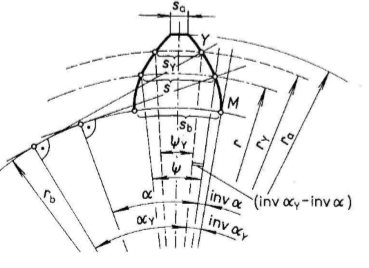 16